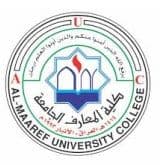 Health Promotion Dr. Maher Soud               Lec: 5
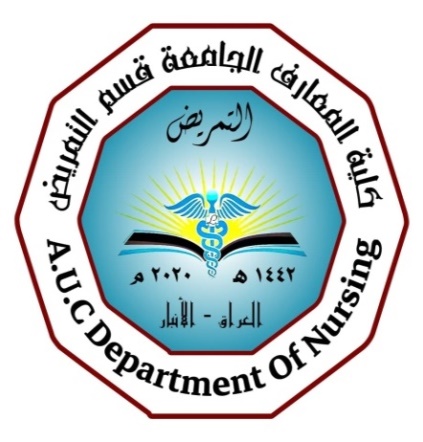 VACCINES
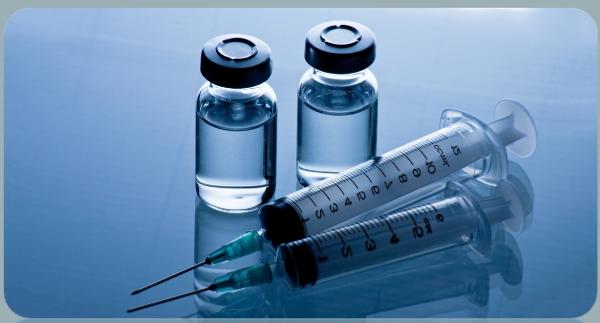 introduction and significance
A vaccine is a substance that is introduced into the body to prevent infection or to control disease due to a certain pathogen, which is a disease-causing organism, such as a virus, bacteria or parasite. 
The vaccine “teaches” the body how to defend itself against the pathogen by creating an immune response. 
vaccine is a biological preparation that provides active acquured immunity to a particular infectious disease by introducing a small component or a nonharmful form of the pathogen (called the foreign antigen) into the body.
introduction and significance
Vaccine Mechanism of action:
The body produces an immune response to the pathogen by generating antibodies (via the humoral response), killer cells (via the cellmediated response), or both. 
A small group of memory B-cells and T-cells remain in the body and can quickly initiate a strong immune response, i.e. by producing antibodies, and helping the production of killer T-cells or antibodies, respectively. 
The next time the real pathogen is encountered, the immune system remembers it and mounts a much larger, quicker response than it would have if the individual had never received the vaccine. This is known as “immune memory”.
introduction and significance
Types of vaccines:
Killed, inactivated :Pathogen is killed, usually through a chemical process such as formalin
   Eg,Typhoid vaccine ,Salk polio vaccine ,Hepatitis A vaccine
Live, attenuated :Pathogen is weakened by genetic manipulations such that growth in the host is limited and does not cause disease; other version of live vaccine is using an organism that is related to the pathogen, but grows poorly, naturally, in humans
    Eg:Bacille Calmette-Guerin (BCG), vaccine ,Varicella vaccine Rotavirus vaccine
 Subunit, acellular :Well-defined part(s) of the organism is purified and used as an antigen (e.g. proteins, peptides, polysaccharides, inactivated toxins) Eg,Acellular pertussis vaccine
introduction and significance
Conjugate: Poorer antigens (such as bacterial polysaccharides) are chemically linked to a carrier protein 
  Eg:Haemophilus influenza type b (Hib) conjugate vaccine, Pneumococcal conjugate    vaccine  
 DNA/RNA: Genetic material from the pathogen enter into human cells and use the cell’s “equipment” to produce some protein(s) of the pathogen encoded by the gene(s)   Eg: AIDS vaccine (in development)
Toxoid vaccines: use a toxin (harmful product) made by the germ that causes a disease. They create immunity to the parts of the germ that cause a disease instead of the germ itself. Eg:Diphtheria,Tetanus
Measles, Mumps, Rubella (MMR) 
What it protects from: Measles, mumps, and rubella are three contagious viruses with rubella being the mildest of the three, yielding fever, tender lymph nodes, and a rash. The mumps causes the glands between the ear and jaw to enlarge and become very painful. The measles can spread quickly through a community and creates a full-body rash, respiratory infection, fever, and sometimes severe consequences that may lead to death
When it's given: At 12-15 months and 4-6 years
Polio (IPV) 
What it protects from: Polio is a contagious respiratory virus that invades the spinal cord and brain, causing anywhere from flu-like symptoms to neurological disease, severe debilitating paralysis, and death. Babies with polio may never recover from nerve damage that can leave limbs paralyzed.
When it's given: At 2 months, 4 months, 6-18 months,12-18 months, and 4-6 years
Diphtheria, Tetanus, Pertussis (DTaP)
Pertussis is a highly contagious disease that primarily affects babies under six months, causing coughing and choking spells that can become severe and potentially deadly. Pertussis was a significant cause of childhood death before the vaccine became routine.
Diphtheria affects the nose and throat and may cause nerve, heart, and kidney damage in small children. This bacteria is passed through sneezes, coughs, and can live on objects that babies may touch. Tetanus bacteria, most often found in soil, gets into the body through a deep cut and causes the jaw to lock up, making it impossible to open the mouth or swallow
When it's given: At 2 months, 4 months, 6 months, 15-18 months, and 4-6 years
.The bacille Calmette-Guérin (BCG) vaccine
The vaccine has existed for 80 years and is one of the most widely used of all current vaccines, reading >80%of neonates and infants in countries where it is part of the national childhood immunization programme. BCG vaccine has a documented protective effect against meningitis and disseminated TB in children
.Vaccine givine within a few days of being born and up to six months old.
Varicella (Chickenpox)
What it protects from: The varicella vaccine protects children from the chickenpox, a virus that causes itchy, red bumps, and may be severe enough to send a child to the hospital. This very contagious viral illness can cause debilitating and painful reoccurrence of chickenpox, called shingles, later in life. 
When it's given: At 12-15 months and 4-6 years
Hepatitis A (HAV Vaccine) 
What it protects from: Hepatitis A is a contagious liver infection found in poop and can spread rapidly through childcare centers and places where children frequent such as parks and pools. This virus, which mainly affects older children, causes chiefly flu-like symptoms and pain in the liver, sometimes leading to a blockage and backup of bile into the blood. 
When it's given: At 12-23 months and 6-18 months after the first dose
Hepatitis B (HepB)
What it protects from: Hepatitis B infection can cause liver damage, kidney disease, blood vessel problems, and liver failure. Babies with hepatitis B may have slow, persistent liver damage through life. There is no cure for this virus, so doctors recommend that all newborns begin the HepB vaccine series before leaving the hospital as a preventative to liver disease and cancer from the virus.
When it's given: At birth, 1-2 months, and 6-18 months
Covid(19) vaccine
In December 2019, an outbreak of COVID-19, an atypical pneumonia associated to a novel coronavirus (severe acute respiratory syndrome coronavirus 2; SARS-CoV-2) was detected in Wuhan, Hubei province, China.
The lack of specific vaccines or drugs against coronavirus disease 2019 (COVID-19) warrants studies focusing on alternative clinical approaches to reduce the spread of this pandemic disease.
Through the partnership between the two companies, Biontec and Pfizer, the Corona virus vaccine called BNT162b2 was developed and tested, and clinical trials showed that it has an efficacy rate of 95 % in preventing Covid-19. Each vial of the vaccine contains 5 doses of 0.3 milliliters each.  The vaccine must be dissolved before injection and diluted with saline solution.  After dilution the vial should be used within six hours.
Iraq’s National Immunization Schedule
Routes of vaccine administrationThe routes of administration for most vaccines include:

Oral (PO) Route - Recommended for Rotavirus vaccines, typhoid vaccines and polio vaccines
Subcutaneous (subcut) Route - Subcutaneous injections are administered into the fatty tissue found below the dermis (right under the skin) and above muscle tissue. The recommended subcutaneous sites for vaccine administration are the thigh (for infants younger than 12 months of age) and the upper outer triceps of the arm (for persons 12 months of age and older).
Intramuscular (IM) Route -These are administered into muscle tissue below the dermis and subcutaneous tissue. All inactivated vaccines, with the exception of one formulation of meningococcal polysaccharide vaccine (MPSV4), are administered by the intramuscular route
Intradermal (ID) Route - The site of administration is the deltoid region of the upper arm. The injection is administered just below the skin or the dermal layer of the skin.
Intranasal (NAS) Route - The live attenuated  influenza vaccine is the only vaccine administered by the nasal route
Vaccination Adverse effects
Vaccinations given to children, adolescents, or adults are generally safe. Adverse effects, if any, are generally mild.
Some common side effects include fever, pain around the injection site, and muscle aches. Additionally, some individuals may be allergic to ingredients in the vaccine. MMR vaccine is rarely associated with febrile seizures.
Severe side effects are extremely rare. Varicella vaccine is rarely associated with complications in immunodeficient individuals, and rotavirus vaccines are moderately associated with intussusception.
Role of communty health nurses
1. Clinician Role or Direct care provider:The clinician role in the community health nurse means the nurse ensures health care services, not just to individuals and families but also to groups and populations of the community. For community health nurses the clinician role involves certain emphasis different from basic nursing, i.e. – Holism, health promotion, and skill expansion
2. Educator Role:It is widely recognized that health teaching is a part of good nursing practice and one of the major functions of a community health nurse . Assesses the knowledge, attitudes, values, beliefs, behaviors, practices, stage of change, and skills of the community people and provides health education according to knowledge level.and provide patients with evidence-based information about vaccine safety, potential side effects, and the importance of immunization
3. Managerial Role:As a manager the nurse exercises administrative direction towards the accomplishment of specified goals by assessing clients’ needs, planning and organizing to meet those needs, directing and controlling and evaluating the progress to assure that goal are met.
Role of communty health nurses
4. Collaborator Role:Community health nurses seldom practice in isolation. They must work with many people including clients, other nurses, physicians, social workers, and community leaders, therapists, nutritionists, occupational therapists, psychologists, epidemiologists, biostatisticians, legislators, etc. as a member of the health team.
5. Leader Role:Community health nurses are becoming increasingly active in the leader role. As a leader, the nurse instructs influences or persuades others to effect change that will positively affect people’s health. The leadership role’s primary function is to use a change of health policy based on community people’s health; thus, the community health nurse becomes an agent of change.
6. Research Role:In the researcher role community health nurses engage in systematic investigation, collection, and analysis of data to solve problems and enhance community health nursing practice. Based on the research result community nurse improve their service quality and improve
Thank you for Listening  ❤